Math 20-1  Chapter 9 Linear and Quadratic Inequalities
Teacher Notes
9.3 Quadratic Inequalities in Two Variables
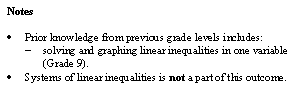 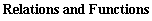 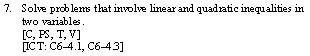 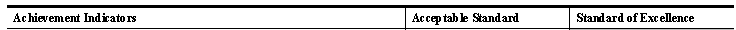 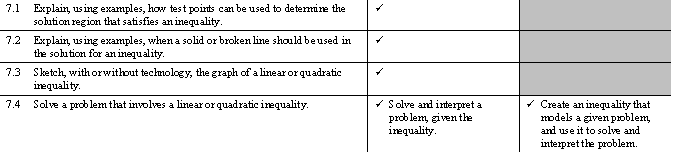 9.3 Quadratic Inequalities in Two Variables
A quadratic inequality in two variables is an inequality that can be written in one of the forms below, where a, b, and c are real numbers and a ≠ 0.
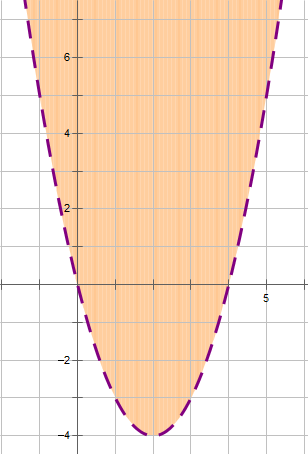 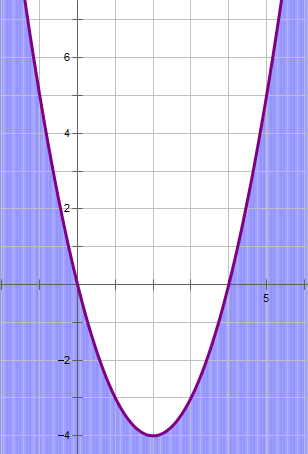 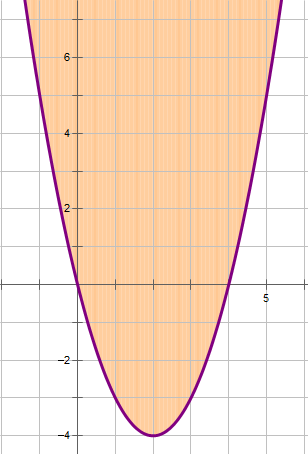 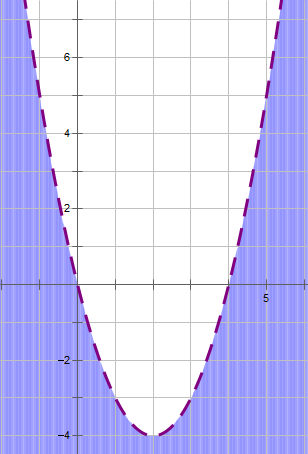 To graph a quadratic inequality in 2 variables:
Graph the boundary parabola: solid or dashed
Shade the appropriate region: inside or outside
                  Remember: Any point in the shaded region is a solution
9.3.1
Quadratic Inequalities in Two Variables
Graph the related equation
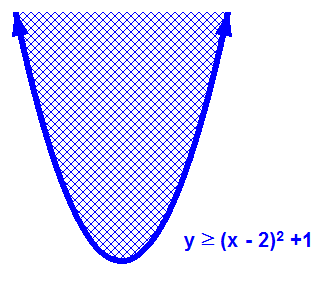 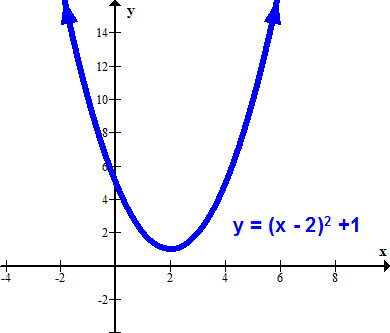 y = (x – 2)2 + 1
Choose a test point.
Why do you use a solid line for the curve?
(0, 0)
y > (x – 2)2 + 1
0 > (0 – 2)2 + 1
0 > 4+ 1
0 > 5  False
(0, 0)
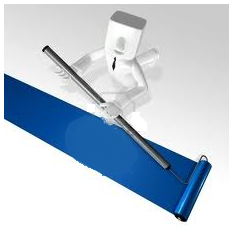 The chosen test point is outside of the parabola. Since this test point does not satisfy the inequality, shade inside of the parabola.
9.3.2
Quadratic Inequalities in Two Variables
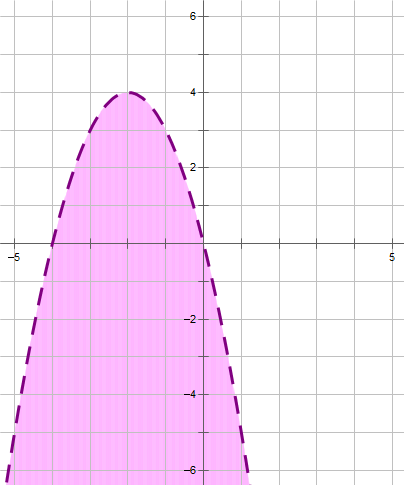 Graph the related equation
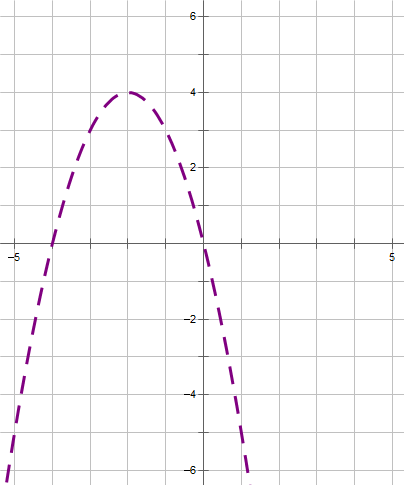 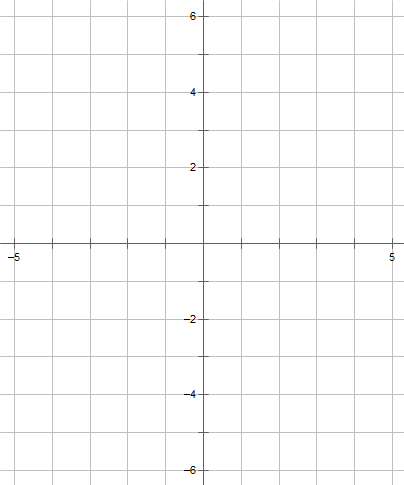 Shade below (inside) the parabola because the solution consists of y-values less than those on the parabola for corresponding x-values.
(–2, 0)
Check using a test point.
(–2, 0).
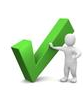 9.3.3
Graphing a Quadratic Inequality
Choose the correct shaded region to complete the graph of the inequality.
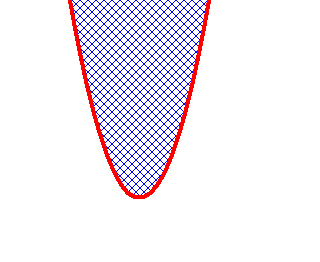 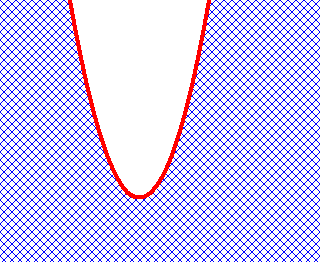 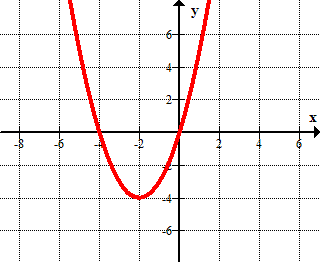 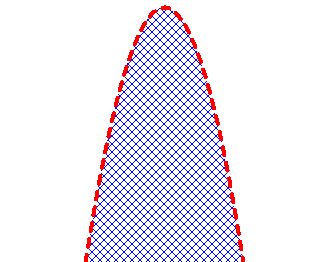 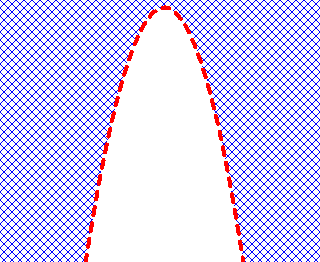 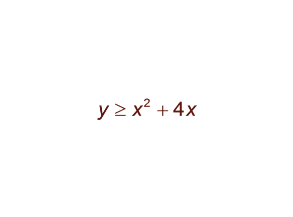 9.3.4
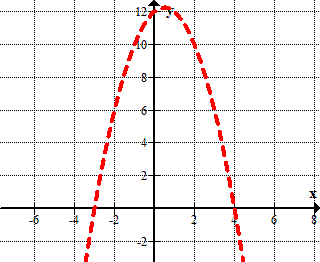 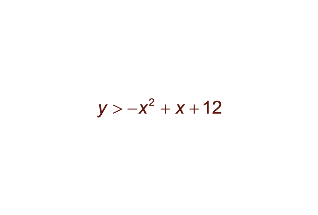 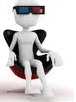 Your Turn
Graph each inequality.
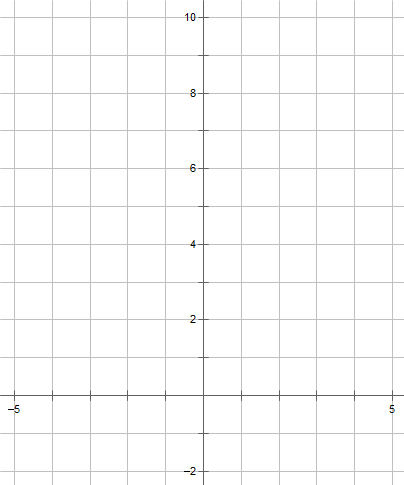 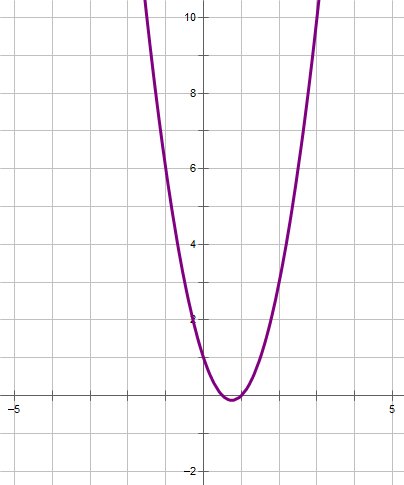 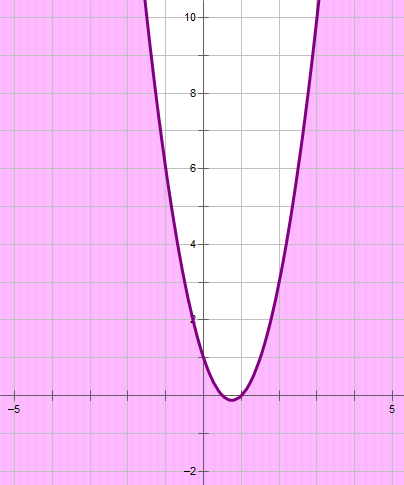 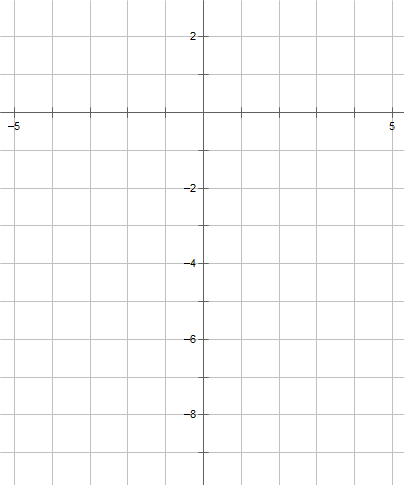 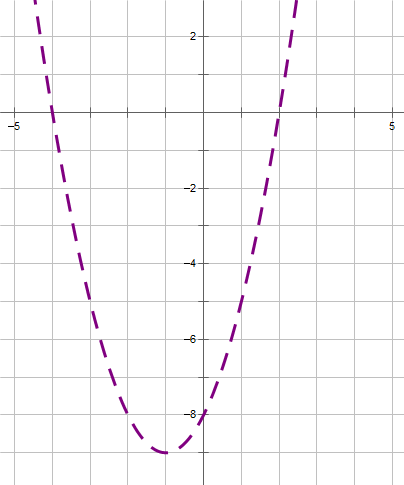 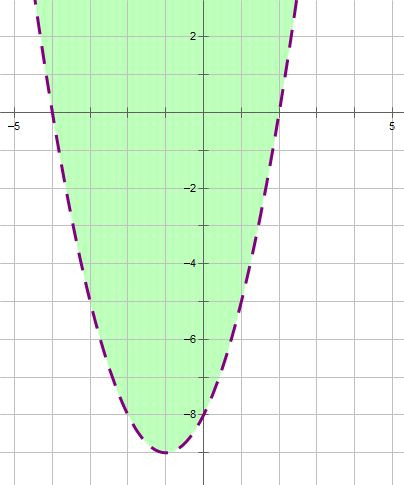 9.3.5
Quadratic Inequality in Two Variables
Match each inequality to its graph.
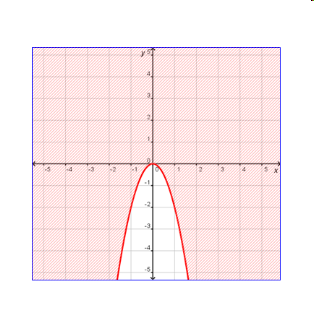 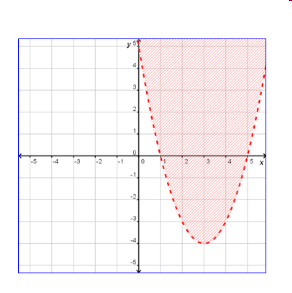 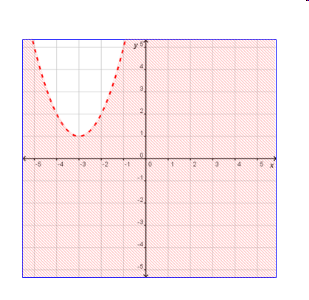 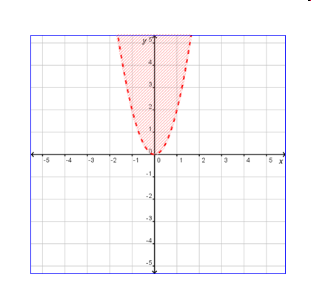 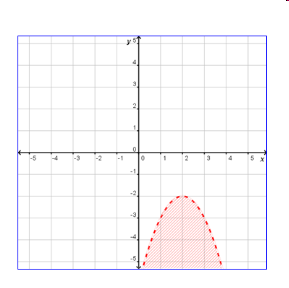 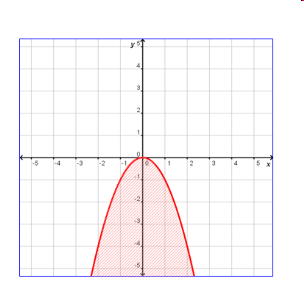 9.3.6
Quadratic Inequality in Two Variables
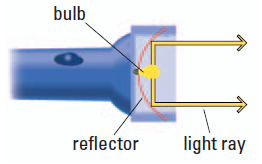 Light rays from a flashlight bulb bounce off a parabolic reflector inside a flashlight. The reflected rays are parallel to the axis of the flashlight. A cross section of a flashlight’s parabolic reflector is shown in the graph.
Determine the inequality that represents the reflected light, if the vertex of the parabola is at the point (0, 1).
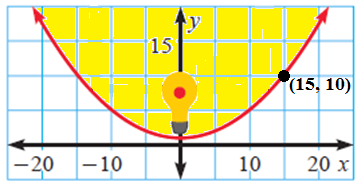 Since the vertex is at (0, 1) use y = a(x – p)2 + q.
Substitute p = 0 and q = 1.
y = a(x – 0)2 + 1
y = a(x)2 + 1.
Use the point (15, 10) to solve for a.
Since the shaded region is above the parabola with a solid line, the inequality is
y = a(x)2 + 1
10 = a(15)2 + 1
9.3.7
Quadratic Inequality in Two Variables
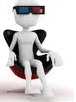 Your Turn
Determine the equation of the given inequality.
Since the vertex is at (1, 5) use y = a(x – p)2 + q.
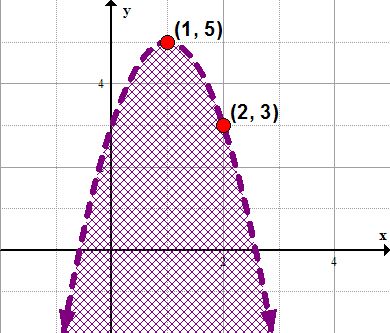 Substitute p = 1 and q = 5.
y = a(x – 1)2 + 5
y = a(x – 1)2 + 5.
Use the point (2, 3) to solve for a.
y = a(x – 1)2 + 5
  3 = a(2 – 1)2 + 5
–2 = a
Since the shaded region is below the parabola with a broken line, the inequality is
y < –2(x – 1)2 + 5
9.3.8
Quadratic Inequality in Two Variables
For the photo album you are making, each page needs to be able to hold 6 square pictures.  If the length of one side of each picture is x inches, then     A ≥ 6x2 is the area of one album page.  
Graph this function.
If you have an album page that has an area of 70 square inches, will it be able to accommodate 6 pictures with 3-inch sides?
a)  Graph the related equation.
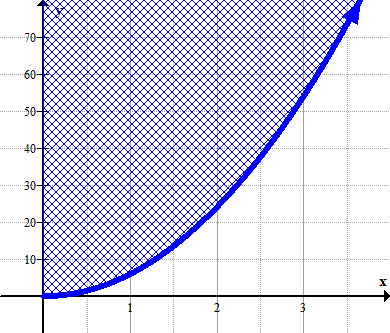 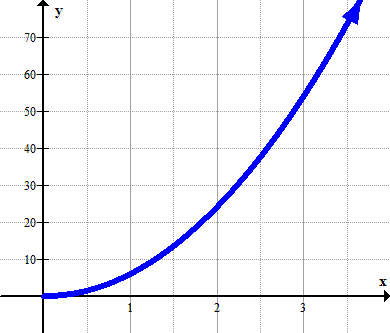 (3, 70)
A = 6x2
Shade above the line
Area
b)  Plot the point (3, 70)
A ≥ 6x2
Since the point (3, 70) lies within the solution region, the album page will accommodate the 6 pictures.
A = 6x2
Length of side
9.3.9
Assignment
Suggested Questions
Page 496:
1a, 3, 6, 7, 9, 10, 11, 12, 16
9.3.10